Figure 1. Optical layout of SAURON. The main optical elements are displayed from the telescope focal plane (left) to ...
Mon Not R Astron Soc, Volume 326, Issue 1, September 2001, Pages 23–35, https://doi.org/10.1046/j.1365-8711.2001.04612.x
The content of this slide may be subject to copyright: please see the slide notes for details.
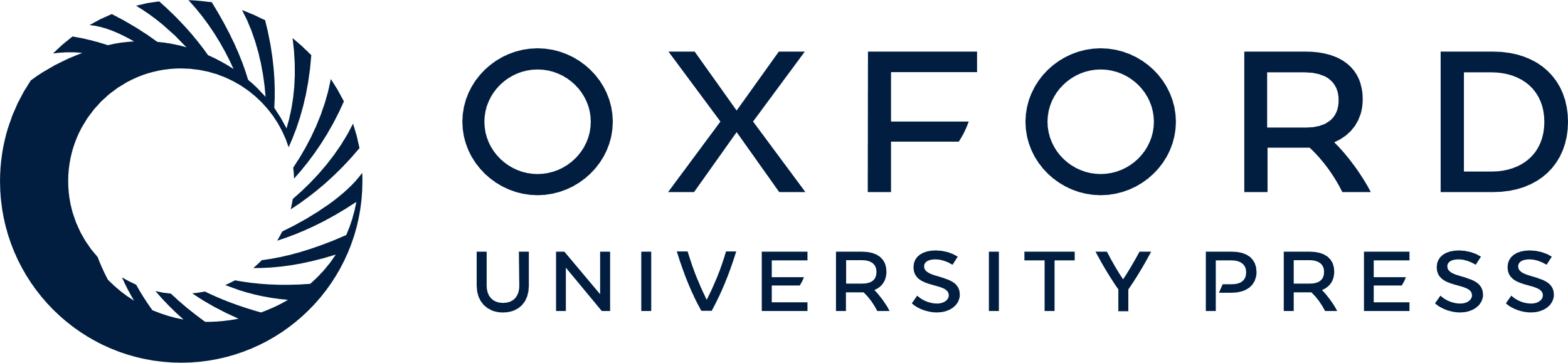 [Speaker Notes: Figure 1. Optical layout of SAURON. The main optical elements are displayed from the telescope focal plane (left) to the detector plane (right). The image of a galaxy is shown successively at the telescope focal plane, at the entrance plane of the lens array, at the exit plane of the lens array and at the detector plane. A zoom-in of a small area of the galaxy is shown for each plane. The insert shows the detailed light path within a microlens.


Unless provided in the caption above, the following copyright applies to the content of this slide: © 2001 RAS]